Volební právo
POLb1108
6.11.2023
Volební právo
Volební právo - atributy
Základní atributy VP jak jsou běžně uváděny v moderních demokraciích

Všeobecnost

Rovnost

Tajnost

Přímost
Přímé VP
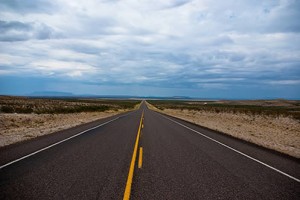 Přímá cesta hlasu voliče

Hlas se přímo přenáší do finálních výsledků voleb

Volba bez zprostředkující instance – žádný jiný orgán nerozhoduje o výsledcích (výjimka – soudy)

Je opak přímého VP porušením svobodných voleb a demokratické soutěže?
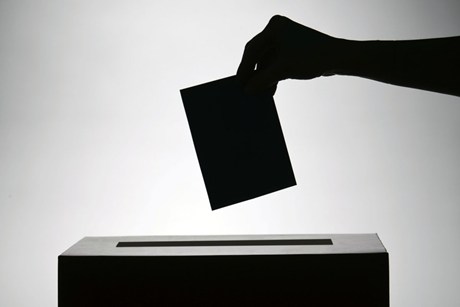 Tajné VP
Garance volby jako individuální a soukromé záležitosti voliče

Volební účast akceptovaná jako kvazi veřejný akt, nikoliv samotný výběr voleného subjektu

Opak je typický příznak nedemokratické povahy systému

Různé praktiky oslabení tajnosti – přímé i nepřímé
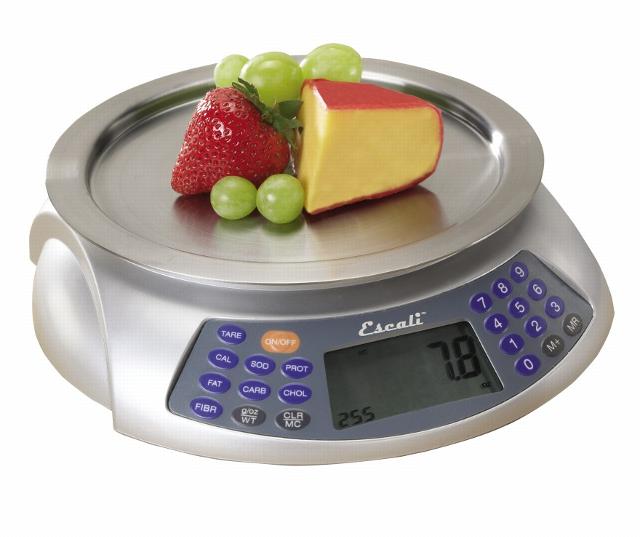 Rovné VP
Základní zásady:
1 volič = 1 hlas
Každý hlas má stejnou váhu
Na každého poslance připadá stejný počet voličů

Absolutní podoba je v praxi neuskutečnitelná

Nutná akceptace jistých odchylek:
„Přirozené“ důvody – nastavení obvodů a pohyby obyvatelstva
Umělé důvody - klauzule
Všeobecné VP
Neznamená, že všichni bez výjimky mohou volit
Všeobecné VP
Volební právo je vymezené tak, aby ho v zásadě každý jednou a bez obtíží nabyl

Všeobecné VP znamená absenci příliš restriktivních podmínek (barva vlasů, výška, vzdělání)

Akceptované omezující podmínky:
Podmínky naplněné objektivním plynutím času (věk)
Sankční podmínky (výkon trestu)
Navázání na podobu voleb (občanství, pobyt)
Volby do PS PČR
Kdo může volit:
Občané ČR
Věk alespoň 18 let

Překážky:
Omezení svéprávnosti k výkonu VP
Omezení osobní svobody za účelem ochrany zdraví lidu
Možné vyhlídky
Rozšíření:
Možné pouze „omezením omezení“
VP pro mladší osoby (před dosažením dospělosti)

Typicky zvažované hranice – 16 nebo 17 let

Správný krok?
Možné vyhlídky
Skotské referendum 2014
Jednorázová možnost hlasování od 16 let

McAllister (2012):
Debaty v Austrálii o VP od 16 – 17 let
Nízká podpora tohoto kroku u veřejnosti (ne tak u kandidátů)
Nezjištěný nárůst politické participace
Minimální dopady na volby z hlediska výsledků stran
Omezení všeobecného VP?
Má zůstat všeobecné VP zachované?

Politicky nekorektní debaty

Různé možnosti (některé využity v minulosti):
Zvýšení spodní věkové hranice / zakotvení horní hranice
VP vázané na placení daní / základní (politickou) gramotnost / stupeň vzdělání
Vážené VP – víc hlasů pro skupiny lidí na základě příjmu, vzdělání
Volby 2017 bez VVP
Jak by dopadly volby do PS 2017 při omezení VVP?


Vždy vyloučena určitá společenská skupina


Data:  Volební studie 2017
Volební studie 2017
Volby 2017 bez VVP
Jak by dopadly volby do PS 2017 při omezení VVP?


Vyloučená skupina: osoby do 30 let (14,9 %)


Data:  Volební studie 2017
Volební studie 2017
Volby 2017 bez VVP
Jak by dopadly volby do PS 2017 při omezení VVP?


Vyloučená skupina: osoby nad 60 let (30,7 %)


Data:  Volební studie 2017
Volební studie 2017
Volby 2017 bez VVP
Jak by dopadly volby do PS 2017 při omezení VVP?


Vyloučená skupina: osoby do 60 let (69,3 %)


Data:  Volební studie 2017
Volební studie 2017
Volby 2017 bez VVP
Jak by dopadly volby do PS 2017 při omezení VVP?


Vyloučená skupina: osoby nad 30 let (85,1 %)


Data:  Volební studie 2017
Volební studie 2017
Volby 2017 bez VVP
Jak by dopadly volby do PS 2017 při omezení VVP?


Vyloučená skupina: osoby bez maturity (39,6 %)


Data:  Volební studie 2017
Volební studie 2017
Volby 2017 bez VVP
Jak by dopadly volby do PS 2017 při omezení VVP?


Vyloučená skupina: osoby bez VŠ (83,8 %)


Data:  Volební studie 2017
Volební studie 2017
Volby 2017 bez VVP
Jak by dopadly volby do PS 2017 při omezení VVP?


Vyloučená skupina: osoby s čistým příjmem domácnosti do 19 999 Kč (25,8 %)


Data:  Volební studie 2017
Volební studie 2017
Volby 2017 bez VVP
Jak by dopadly volby do PS 2017 při omezení VVP?


Vyloučená skupina: osoby s čistým příjmem domácnosti do 39 999 Kč (71,9 %)


Data:  Volební studie 2017
Volební studie 2017
Volby 2017 bez VVP
Jak by dopadly volby do PS 2017 při omezení VVP?


Vyloučená skupina: ekonomicky neaktivní osoby (36,6 %) – nezaměstnaní, studenti, důchodci


Data:  Volební studie 2017
Volební studie 2017
Volby 2017 bez VVP
Jak by dopadly volby do PS 2017 při omezení VVP?


Vyloučená skupina: osoby dle znalosti politiky


Data:  Volební studie 2017
Znalost politiky
Index sestavený ze „znalostních“ otázek
Předseda EK je volen občany EU 
ČR formálně vznikla v 1989 
Současná EU má 25 členských států
Kr. zastupitelé jsou vybráni při volbách do kr. zastupitelstev
Kanada je stálým členem Rady bezpečnosti OSN

Za každou správnou odpověď 1 bod
Rozsah znalostí o politice  0 - 5
Volby 2017 bez VVP
Jak by dopadly volby do PS 2017 při omezení VVP?


Vyloučená skupina: osoby s počtem bodů 0-2 (38,8 %)


Data:  Volební studie 2017
Volební studie 2017
Volby 2017 bez VVP
Jak by dopadly volby do PS 2017 při omezení VVP?


Vyloučená skupina: osoby s počtem bodů 0-3 (67,4 %)


Data:  Volební studie 2017
Volební studie 2017
Volby 2017 bez VVP
Jak by dopadly volby do PS 2017 při omezení VVP?


Vyloučená skupina: osoby s počtem bodů 0-4 (92,3 %)


Data:  Volební studie 2017
Volební studie 2017